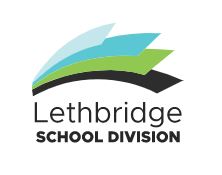 Here are some learning activities developed by the school division for students who are learning from home for short periods of time during January 2022. 
 

You will need access to some books (Raz kids on-line is available to you from your child’s teacher).  All other supplies students are to access from home.   



If you are in Grade 1,2 or 3 you can choose from any of the following activities on slides 1, 2, 3, 4, 5, 6

If you are in Grade 4 or 5  you can choose from any of the following activities on slides  7, 8, 9, 10, 11.
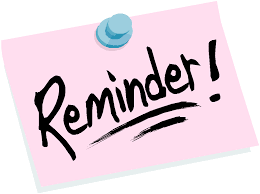 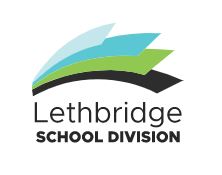 Literacy Learning for Grade 1, 2, and 3
Week 1: 
On this adventure, you will use a self-chosen fiction book. You can use the same book for more than one day. Each day you will choose one box to complete.
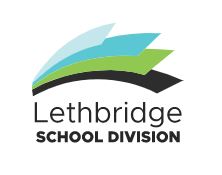 Literacy Learning for Grade 1, 2, and 3
Week 2:

How To Writing
 
It is important to know how to write directions. Over this week you will practice how to writing. Think of something that you know how to do well. You will be teaching someone how to do that thing. It could be how to brush your teeth, shoot a hockey puck, ride a bike. What are you an expert at? Think about the steps you need to take to complete that task. Draw pictures and write the instructions. Give them to someone else to see if they can follow them. Sometimes it helps if you act it out while you write. Check out the video below to see what happens if your directions aren’t clear.

https://www.youtube.com/watch?v=Ct-lOOUqmyY
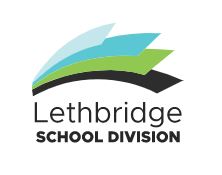 Math Learning for Grade 1, 2, and 3
Social Grade 1, 2, and 3
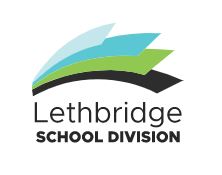 Grades 1-3,  – Growing and Changing Communities

In what ways can individuals and groups contribute to positive change in the world? Take a walk through your community and look carefully for important features of the landscape, buildings, parks, statues, or monuments.
 How do these things contribute to and improve your life? Draw a map of your local community and mark the locations of the features you observed. Do you notice anything missing? 
What sorts of features could improve your quality of life or contribute to positive community change? 
Design and sketch the feature you’d like to see in your local community and represent it with a symbol on your community map. Use recyclable household supplies to build a model of your invented feature, then write 3-5 sentences describing the model and why you think it would be important to build as your community continues to change and grow.
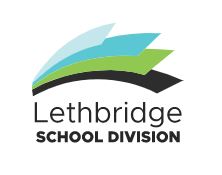 Science Grade 1, 2, and 3
Grades 1-3, Science  – Towering Materials (Testing Materials and Designs)

Design a tower using household recycling and other available materials! 
Start by imagining the materials and shapes that will help you construct a tower that doesn’t crush, bend, or topple over easily. 
Draw 3 possible designs for your tower, labeling the materials you’ll use. 
Pick the design you think will be the strongest. Which materials will work best, and why? 
Build the tallest freestanding tower possible, without it tipping over or being held up by anything (or anyone) else. 
When your tower is built, take a selfie with it to send to your classroom teacher, then ask a family member to help you measure the height of your tower. 
You can use a measuring tape, or an invented unit of measurement—like arm-lengths.
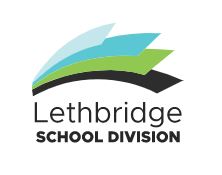 Literacy Learning for Grade 4 and 5
Week 1: 
On this adventure, you will use a self-chosen fiction book. Each day you will choose one box to complete.
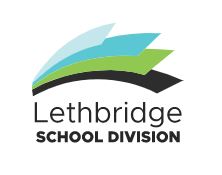 Literacy Learning for Grade 4 and 5
Week 2: Inquiry Project
Ever wanted the chance to learn more about a topic of interest to you? Now is the chance. Think about something that you are curious about. Create at least 3 questions about that topic that you would like to find answers for. These questions shouldn’t be easily answered by doing a Google search. They should require looking in more than one place to find or form your own answers. Your end product can take many forms: a podcast, story, report, newspaper article, presentation, video, etc. It should showcase new learning for you. Make sure you include where you got your information from.
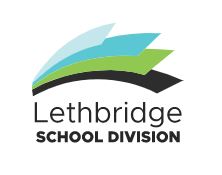 Math Learning for Grade 4 and 5
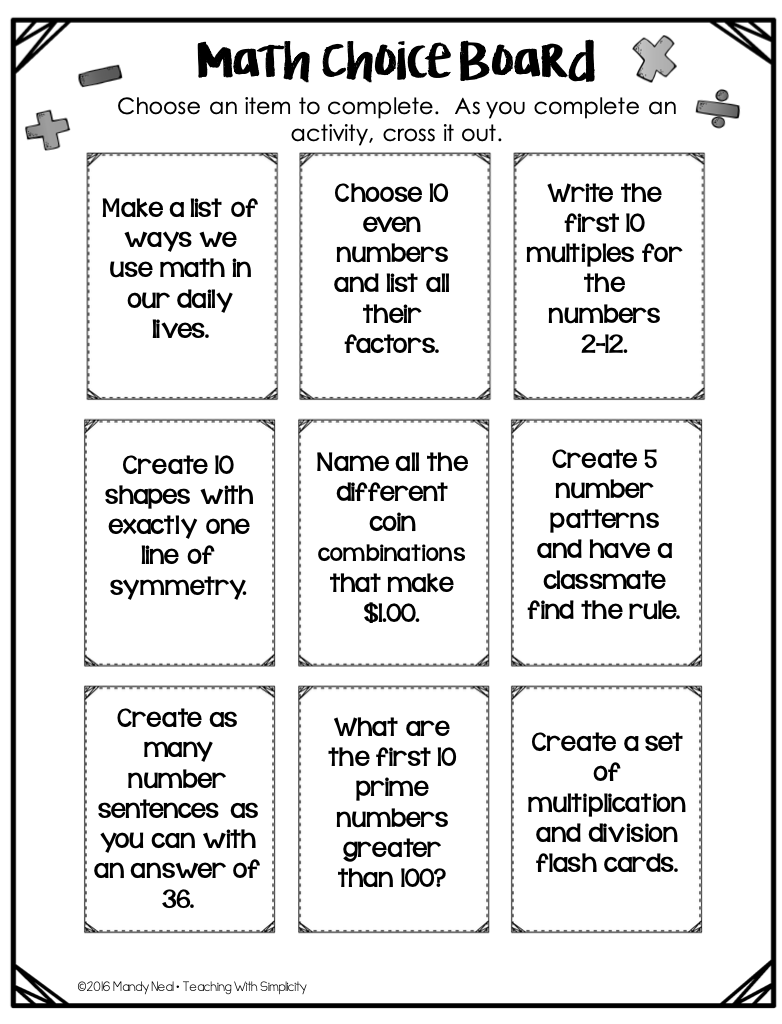 https://www.topmarks.co.uk/Search.aspx?Subject=16
https://www.mathplayground.com/
https://ab.mathgames.com/
https://www.factmonster.com/math/flashcards
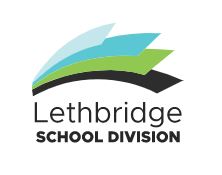 Grade 4,5 Science – Investigating the Natural World
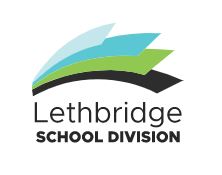 Social Studies for Grade 4 and 5
Grades 4-6, Social Studies,– Picturing Diversity as Canada’s Identity

It’s important to look at media critically and to consider issues from multiple perspectives. Examining a variety of historical photographs and newspaper articles using the Internet (Alberta Heritage Resources, Historica Canada, The Canadian Encyclopedia) consider who/what is and who/what is not represented, and how the subjects and objects are represented.
What can images tell you about the era when a photo was taken? How do you know? 
Think about the style of dress, the buildings and objects in the background, and what people are doing in the pictures. 
Take or collect a variety of pictures and create a photo collage that demonstrates a diversity of cultural influences in Alberta. Use the collage to tell the story of diversity in your community. 
Write a poem that celebrates the strength in diversity to accompany the collage.